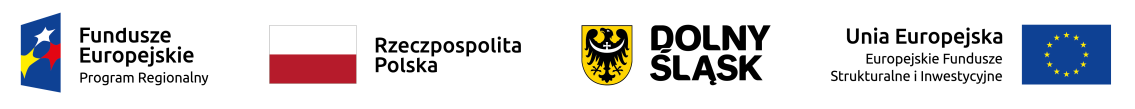 STAN REALIZACJI REGIONALNEGO PROGRAMU OPERACYJNEGO WOJEWÓDZTWA DOLNOŚLĄSKIEGO 2014-2020Wrocław, 23 stycznia 2019 r.
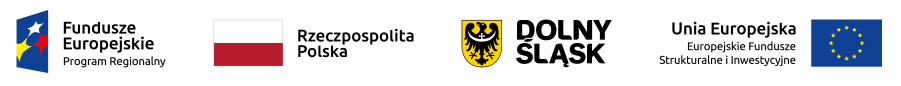 nabory 
ogłoszono 328 naborów, 
w których dostępne  były środki UE w wysokości 
8 673 959 249,89 zł 
 tj. 91,57% alokacji
alokacja Programu 
2 201 487 446 euro*, 
tj. 9 472 560 191 zł 
(wg kursu z 28.12.2018 r.
1 EUR = 4,3028 zł)
realizacja 
RPO WD 2014-2020na dzień 31.12.2018 r.
zatwierdzono 
do dofinansowania 3 385 projektów, 
w których dofinansowanie ze środków UE wyniosło 
7 116 532 298,42 zł, 
tj. 75,13% alokacji
umowy o dofinansowanie 
       podpisano 2 969 umów na realizację projektów o wartości dofinansowania ze środków UE 
6 416 025 455,83 zł, 
tj. 67,73% alokacji
wnioski o płatność
Beneficjenci złożyli wnioski
o płatność, w których wysokość dofinansowania ze środków UE wyniosła 
2 563 337 053,52 zł 
tj. 27,06% alokacji
certyfikacja 
do Komisji Europejskiej poświadczono wydatki 
w wysokości 
557 660 636,32 euro, 
tj. 25,33% alokacji
* na wniosek i ryzyko IZ RPO, została uruchomiona rezerwa wykonania w Osi Priorytetowej 2, 3, 4, 5, 6, 7  i 10;
w Osi Priorytetowej 1, 8 i 9 Ramy Wykonania zostały zrealizowane, ale uruchomienie rezerwy nastąpi w zwykłym trybie.
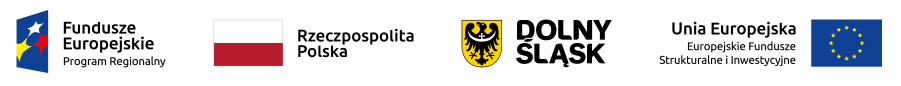 Stan wdrażania Osi Priorytetowych RPO WD 2014-2020
 - stopień wykorzystania  alokacji na dzień 31.12.2018 r.
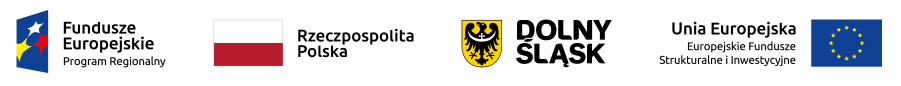 Stopień wykorzystania alokacji w ramach RPO WD 2014-2020
 według stanu na koniec 2017 r. i 2018 r.
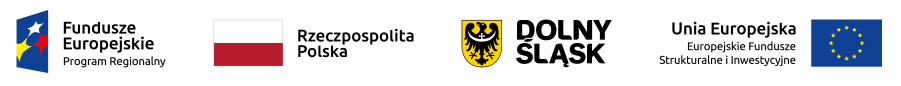 Realizacja zasady n+3  do KE 
wg stanu na dzień 31.12.2018 r.
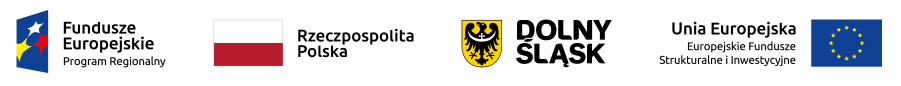 Regionalny Program Operacyjny Województwa Dolnośląskiego 2014-2020
 na tle innych programów regionalnych
stan na dzień 31.12.2018 r.
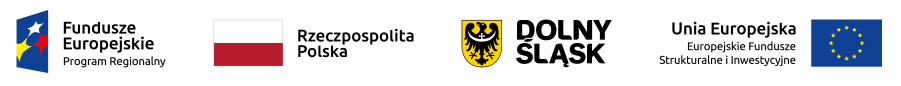 Regionalny Program Operacyjny Województwa Dolnośląskiego 2014-2020
 na tle innych programów regionalnych
stan na dzień 31.12.2018 r.
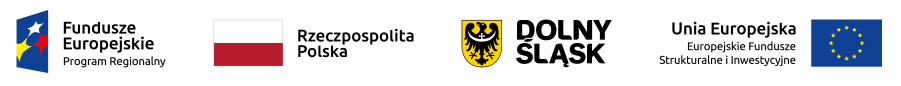 Regionalny Program Operacyjny Województwa Dolnośląskiego 2014-2020
 na tle innych programów regionalnych
stan na dzień 31.12.2018 r.
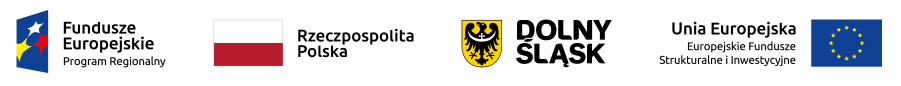 Regionalny Program Operacyjny Województwa Dolnośląskiego 2014-2020
 na tle innych programów regionalnych
stan na dzień 31.12.2018 r.
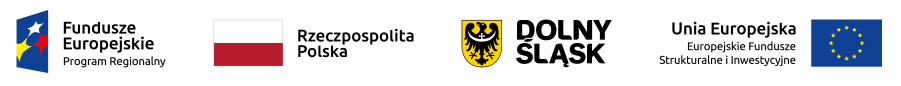 Regionalny Program Operacyjny Województwa Dolnośląskiego 2014-2020
 na tle innych programów regionalnych
stan na dzień 31.12.2018 r.
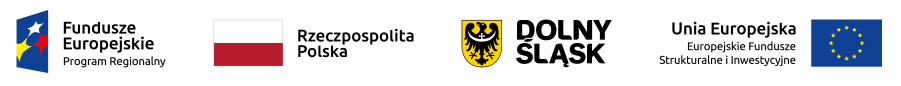 Regionalny Program Operacyjny Województwa Dolnośląskiego 2014-2020
 na tle innych programów regionalnych
stan na dzień 31.12.2018 r.
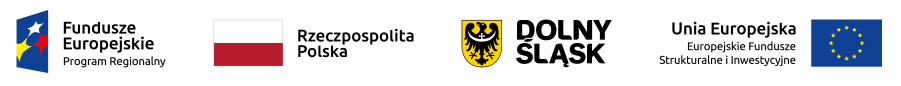 Postęp w certyfikacji wydatków do KE  
– w poszczególnych regionalnych programach operacyjnych
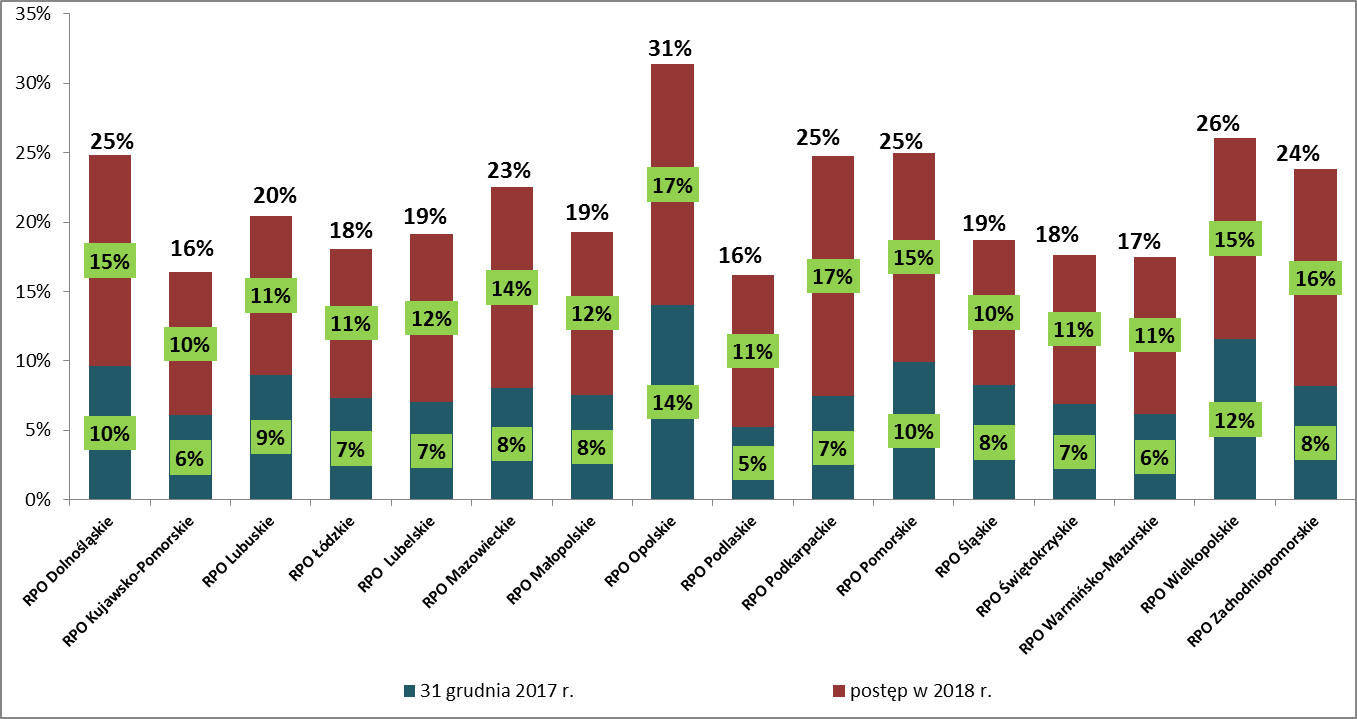 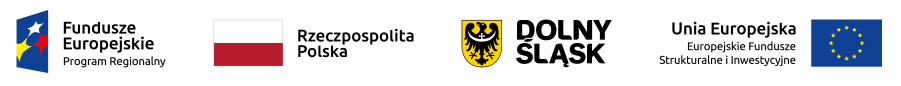 dziękuję za uwagę


www.rpo.dolnyslask.pl